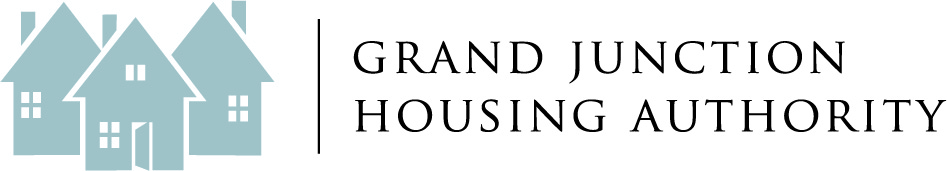 Pathways Village
Permanent Supportive Housing & Family Center
Pathways Village
Project Overview  
Permanent Supportive Housing – 3 story building containing 40 Housing units – (20) 1BR, (15) 2BR, (5) 3BR –
onsite property management 
case management services
Family Center – 2 story building  containing short & medium term shelter space for families and singles – work and counseling space for community partners – life skills training space – commercial kitchen (culinary skills training program), child care space, medical & mental health provider space – medical respite unit
Pathways Village
Project Partners
Project sponsor – HomewardBound of the Grand Valley, Inc
Developer/Property Manager – Cardinal Capital Management, Inc.
Primary Service Provider – Hilltop Community Services
Other Project Partners – Grand Junction Housing Authority, Grand Valley Catholic Outreach, MindSprings Health, Marillac Clinic, Mesa County Department of Human Services, Grand Junction Police Department Homeless Outreach Team, School District 51
Pathways Village
Demonstrating the Need
No permanent supportive housing facilities for families in Grand Junction
Over 1200 families of GJHA Voucher waiting list
No emergency shelter facilities exclusively for families & women between Denver & Salt Lake City
16.1% of the families in Grand Junction are below the poverty level
Pathways Village
Current Project Status & Timeline
Site purchased – no debt – CDBG & Donor funded
Joint Development Agreement between HBGV & Cardinal Capital 
Developer awarded AHAP by GJHA for 40 project based vouchers
Developer awarded LIHTC by CHFA  
Family Center Fund Raising efforts launched 4/8/2014 – in process
Construction anticipated to begin Q2 of 2015 – Occupancy Q2 of 2016